Вебинар на 100%
300+
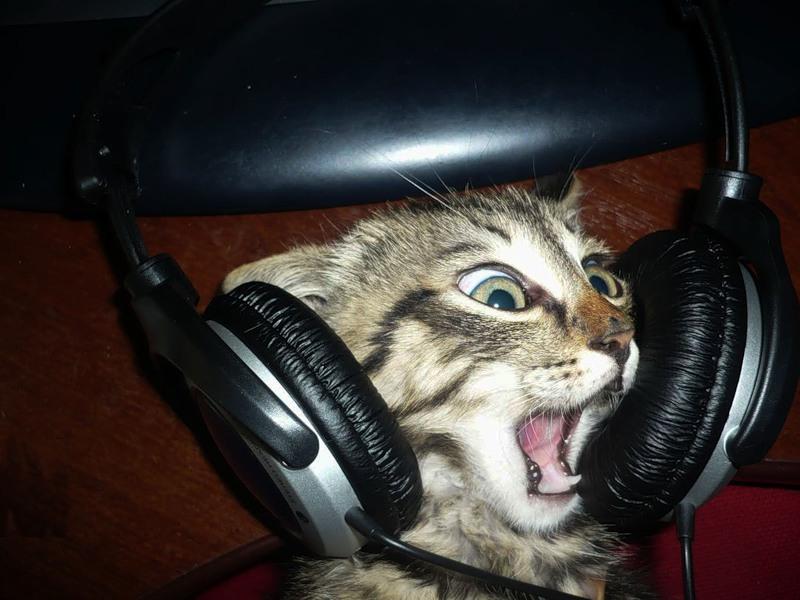 Меня слышно? А видно?
Что делать, если не знаешь ответ на вопрос?
Как уложиться в регламент?
Какие слайды лучше работают?
Когда отвечать на вопросы? Сразу или потом?
В какое время лучше проводить вебинар? А в какой день?
Что делать, если пропал интернет?
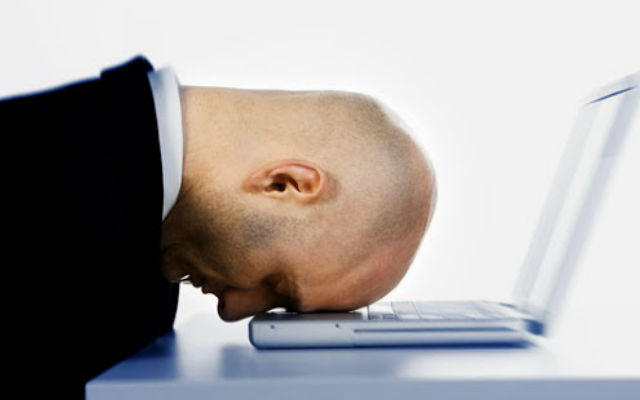 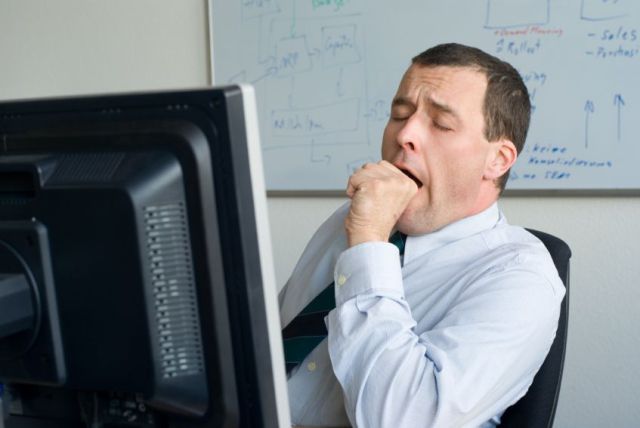 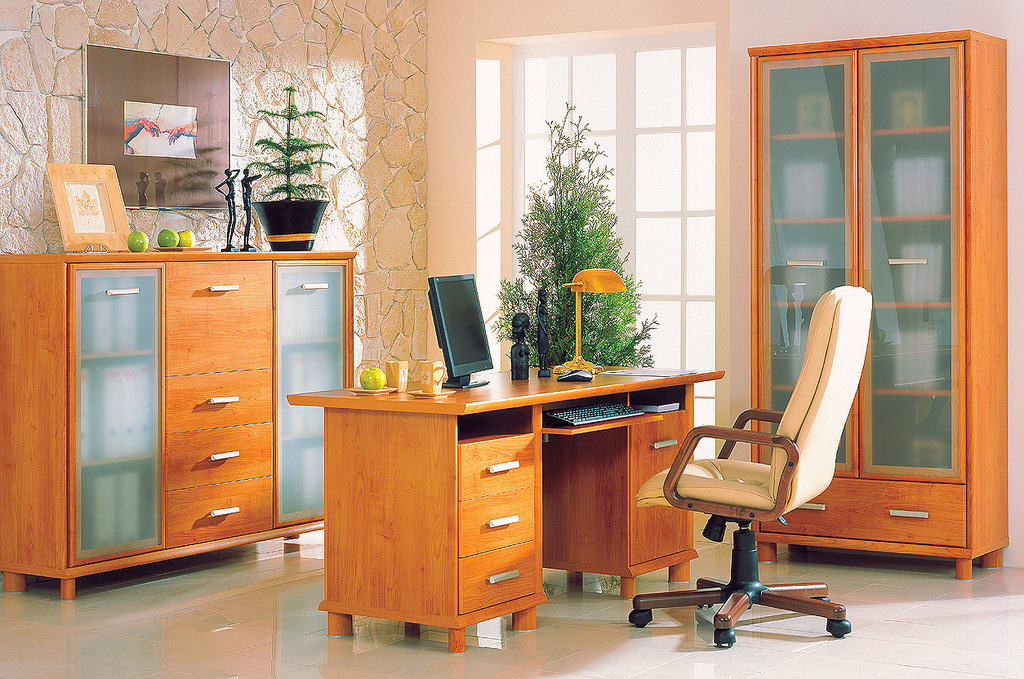 Что я делал не так
Не напомнил людям о начале вебинаре
Написал плохой анонс
Выступал слишком долго
Говорил слишком быстро
Не задавал вопросов
Не отвечал на вопросы (или отвечал не так)
Неправильно расположил свет и камеру
Сделал скучные слайды
Не использовал рисование, опросы, видео
И так далее…
Вебинар на 100%
3 шага к идеальному вебинару:
Что такое эффективный вебинар?
Эффективный вебинар – это…
Что такое эффективный вебинар?
Эффективный вебинар – это… вебинар, 
который по качеству и эффективности 
не уступает очному семинару.
Елена Тихомирова, руководитель центра eLearning
Перед вебинаром
Во время вебинара
После вебинара
1. Перед вебинаром
Оборудование
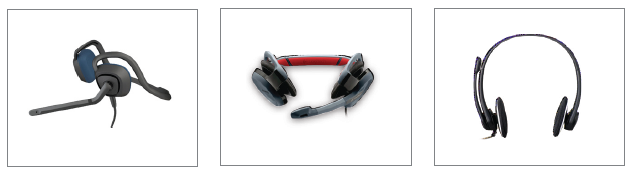 USB-гарнитура:


Микрофон / Спикерфон:


Веб-камера:
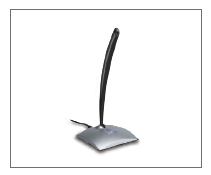 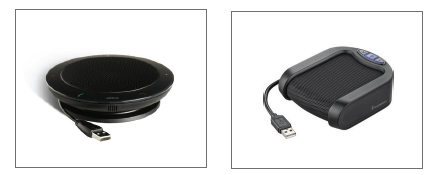 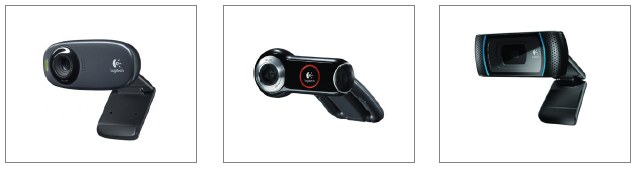 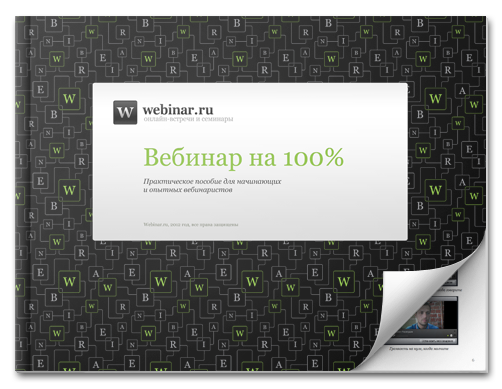 Помещение
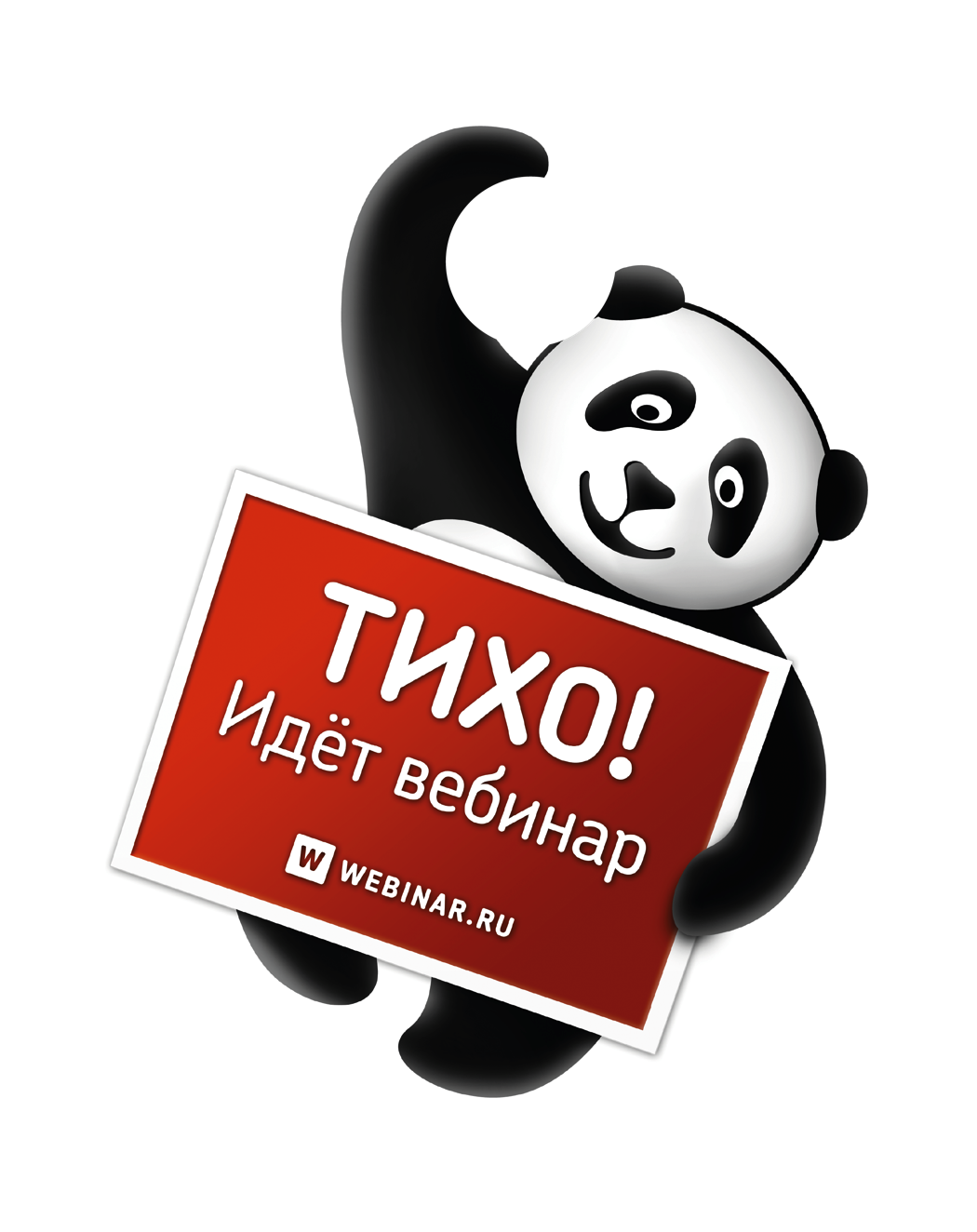 Помещение
Задний фон
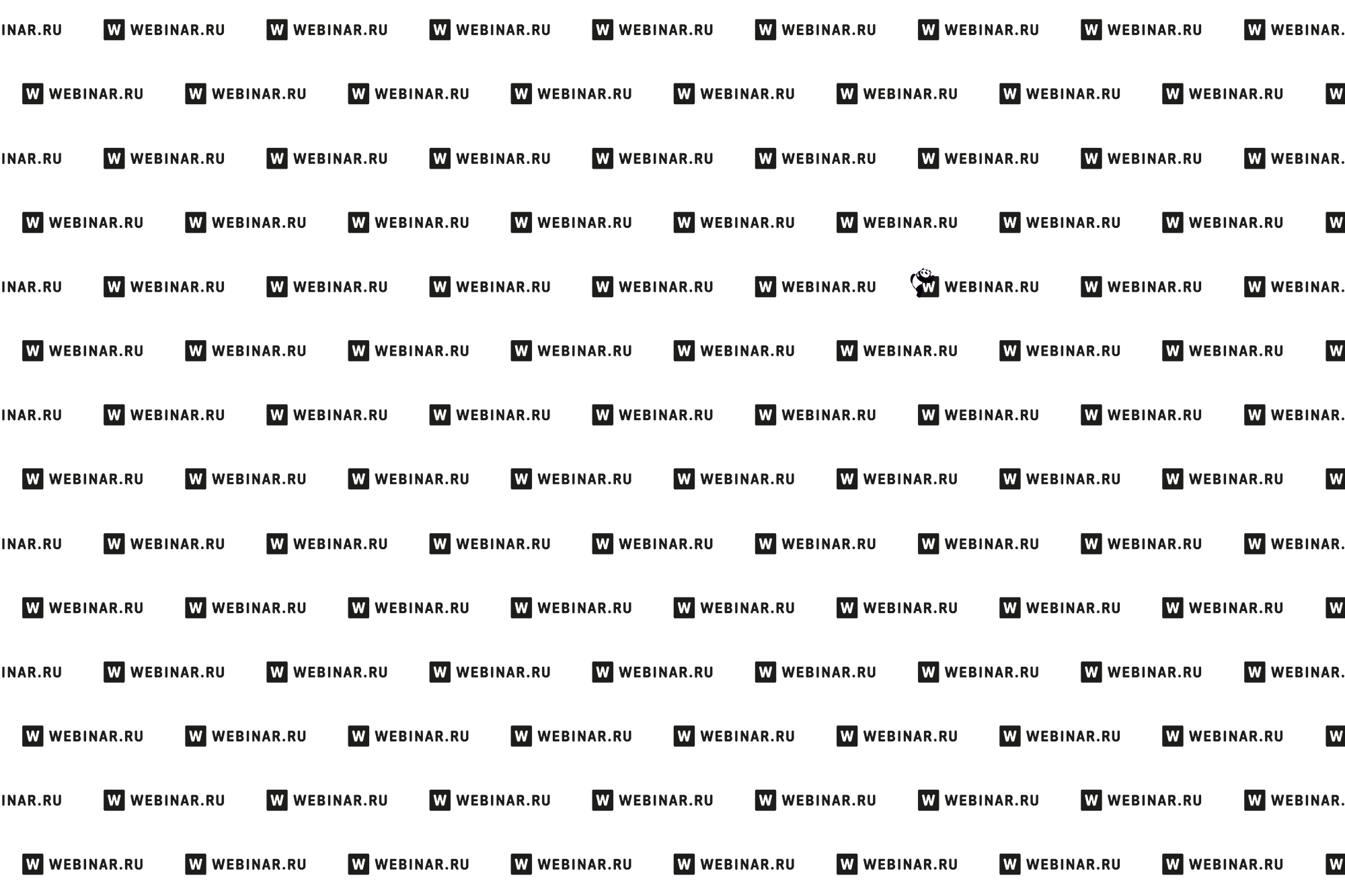 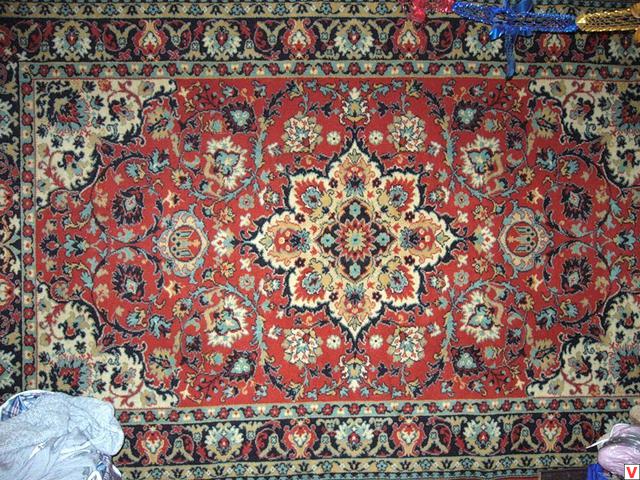 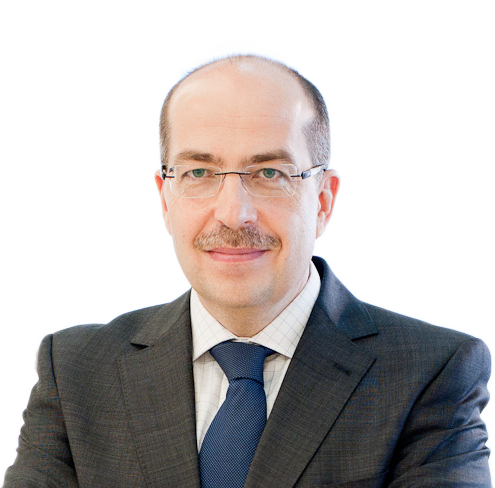 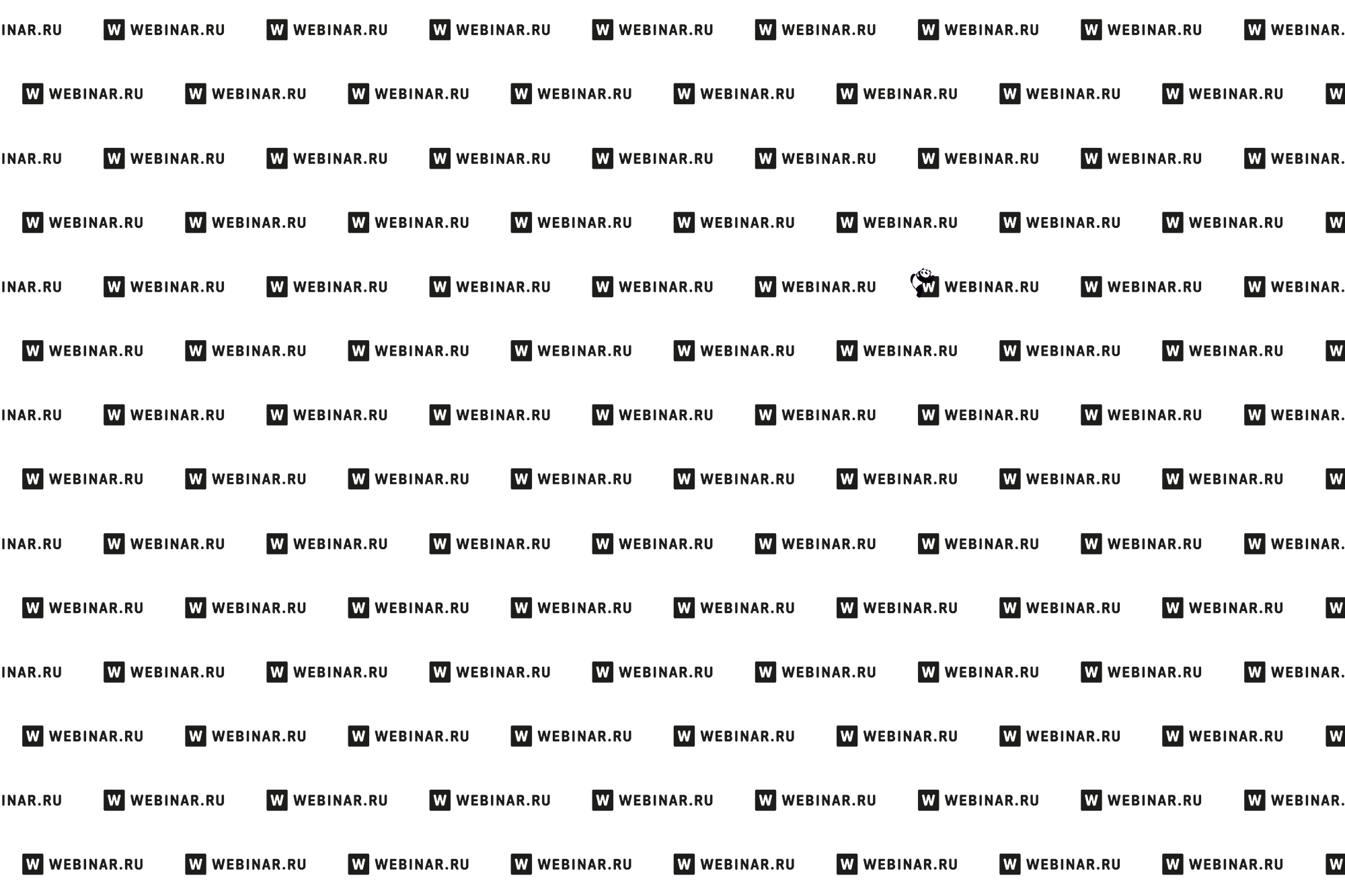 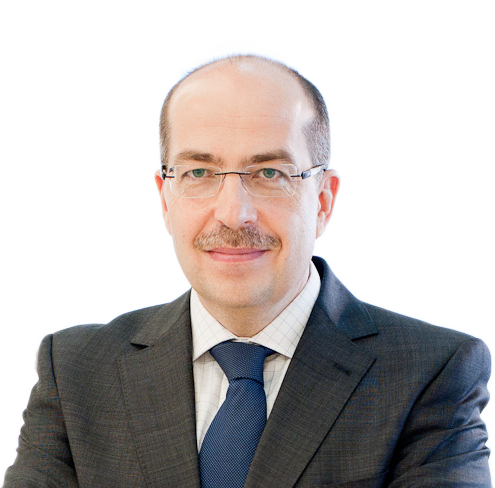 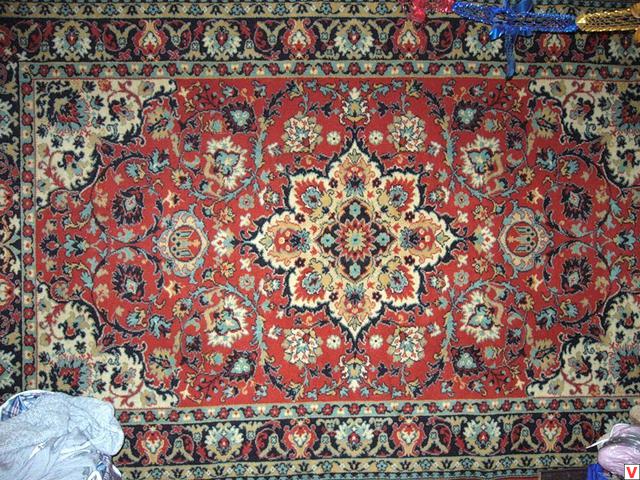 Помещение
Задний фон
Окно в помещении
Одежда
Телефон
Освещение
Камера
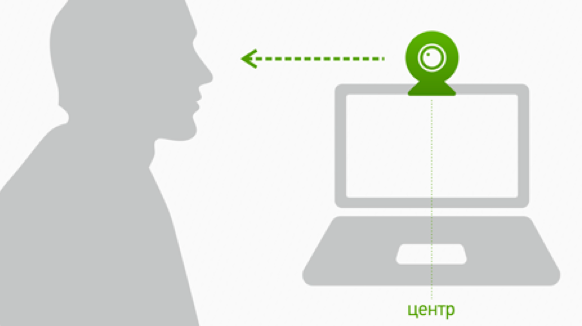 Обязательно ли использовать видео?
ДА! - Вебинары с видео на 25% популярнее
Дата и время
Будни / Выходные ?
В рабочее время / после работы ?
До обеда / После обеда ?
Дата и время
Будни / Выходные ?
В рабочее время / после работы ?
До обеда / После обеда ?


Ваши варианты:
________________
________________
________________
________________
Для своих сотрудников
Будние дни (лучше понедельник)
9.30-11.30 или 17.30-19.00
Для внешней аудитории
вт, ср, чт
12.00 или 15.00
Для частных лиц
вт, ср, чт
20.00
Анонс вебинара
«Реализация комплексных систем дистанционного обучения (вебинары и системы управления обучением), а также способы их внедрения в организации»
«Как заставить дистанционное обучение работать:   5 практических шагов»
На этом вебинаре будут затронуты вопросы использования электронных курсов , которые являются важным и долгосрочное финансовым вложением и очень важны для работы компании. В частности, экспертами будут рассмотрены следующие важные темы: обучение с помощью интерактивных курсов без отрыва от рабочего места, управляемость и контроль над ходом обучения и его результатами, гибкость и мобильность в подборе содержания учебных программ, которые должны подстраиваться под текущие задачи и эволюционировать вместе с бизнесом компании.
Применение в корпоративном обучении электронных курсов, наряду с использованием  собственной системы, являются показателями прогрессивности, стабильности и успешности компании. Кроме того, мы рассмотрим такой инструмент, как вебинары и онлайн-семинары, который позволяет эффективно проводить обучение в сети, при этом использую возможности интернета, мороз и солнце, день чудесный, еще ты дремлешь, друг прелестный. Электронные курсы могут использоваться для дистанционного обучения в компаниях, построения смешанных программ корпоративного обучения, а также для самообразования.
На этом вебинаре будут затронуты вопросы использования электронных курсов , которые являются важным и долгосрочное финансовым вложением и очень важны для работы компании. В частности, экспертами будут рассмотрены следующие важные темы: обучение с помощью интерактивных курсов без отрыва от рабочего места, управляемость и контроль над ходом обучения и его результатами, гибкость и мобильность в подборе содержания учебных программ, которые должны подстраиваться под текущие задачи и эволюционировать вместе с бизнесом компании.
Применение в корпоративном обучении электронных курсов, наряду с использованием  собственной системы, являются показателями прогрессивности, стабильности и успешности компании. Кроме того, мы рассмотрим такой инструмент, как вебинары и онлайн-семинары, который позволяет эффективно проводить обучение в сети, при этом использую возможности интернета, мороз и солнце, день чудесный, еще ты дремлешь, друг прелестный. Электронные курсы могут использоваться для дистанционного обучения в компаниях, построения смешанных программ корпоративного обучения, а также для самообразования.
Посетив вебинар, вы узнаете все секреты успешного внедрения ДО и сможете тут же их внедрить:

Понедельник, 3 июня, 15:00
Как должно работать Дистанционное Обучение и как оно не работает на самом деле: найти 10 различий
3 простых упражнения, чтобы проводить вебинары в 5 раз эффективнее
10 первых шагов к работающей LMS

БОНУС: каждый участник получит удобную памятку в виде блокнота, а также возможность поучаствовать в розыгрыше  интернет-модема.

Регистрируйтесь сейчас!
Сценарий вебинара
Совет 1: Активно применяйте инструменты вебинара
Совет 2: Вовлекайте аудиорию каждые 7-10 минут
Совет 3: Предусмотрите время на вопросы-ответы                 (больше времени!)
Пригласите участников и обеспечьте явку
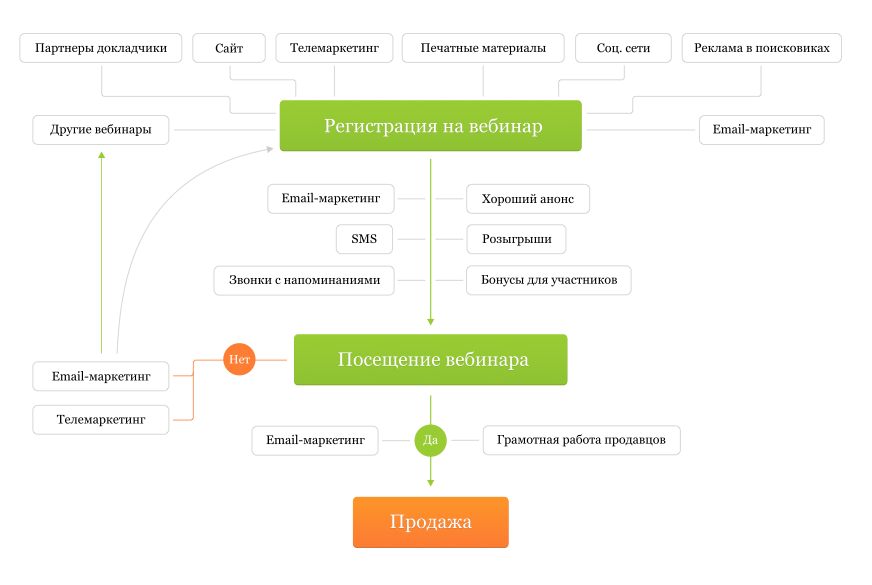 2. Во время вебинара
Выберите длительность
Маркетинг
45 мин
Обучение
60 мин
Платное обучение
100 – 120 мин
С чего начать?
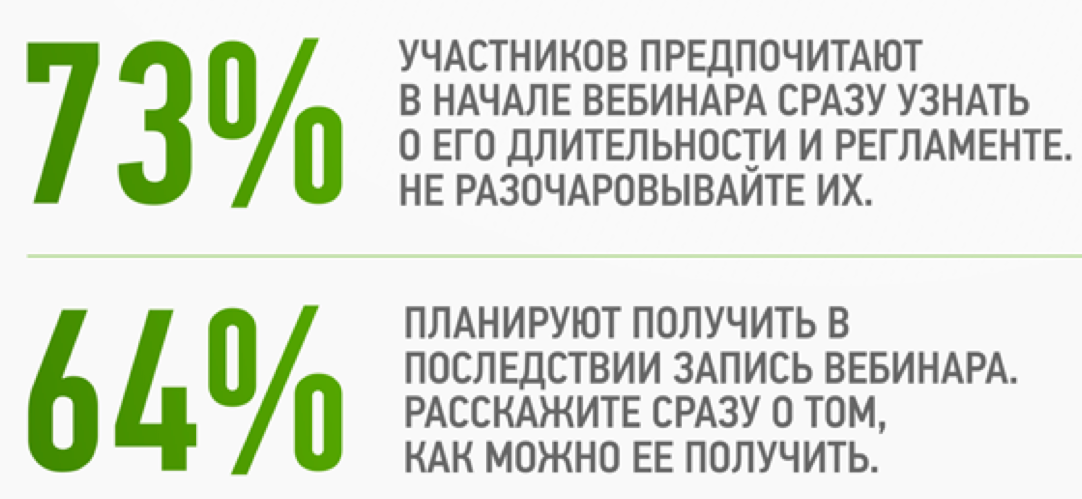 С чего начать?
Как меня видно и слышно?
Регламент вебинара
Ответ на типовые вопросы (а будет ли запись?)
Опрос
Вовлекайте аудиторию
Используйте чат на полную
Подключайте участников и со-ведущих
Проводите опросы или тестирования
Пользуйтесь виртуальным флипчартом
Вовлекайте аудиторию
Используйте чат на полную
Подключайте участников и со-ведущих
Проводите опросы или тестирования
Пользуйтесь виртуальным флипчартом
Факт:   62%  используют опросы и тестирования
	      89% вебинаров предусматривают сессии вопросов/ответов
	      На 25% популярнее вебинары с видео выступающего
Совет:  Правильно используйте камеру
Демонстрация контента
Доска для рисования
Демонстрация рабочего стола
Практически любые форматы файлов
 Документы: Ppt/Pptx, Doc/Docx, Xls/Xlsx, PDF, Jpeg, Png, Gif
 Мультимедиа: Flv, mp4, mp3, Avi, Wmv
Опросы и тестирования
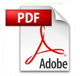 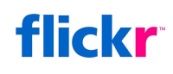 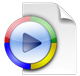 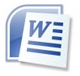 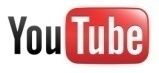 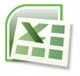 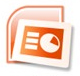 Отличаются ли чем-то слайды для вебинара?
Будьте хорошим ведущим
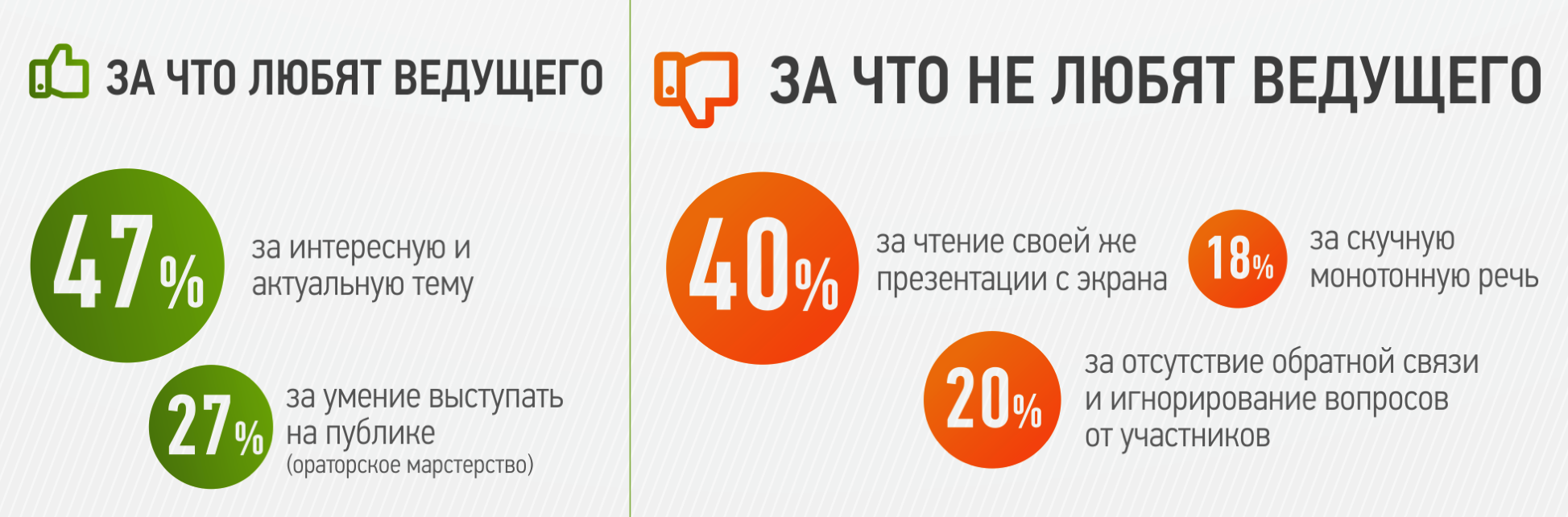 Совет №1: сделайте чек-лист
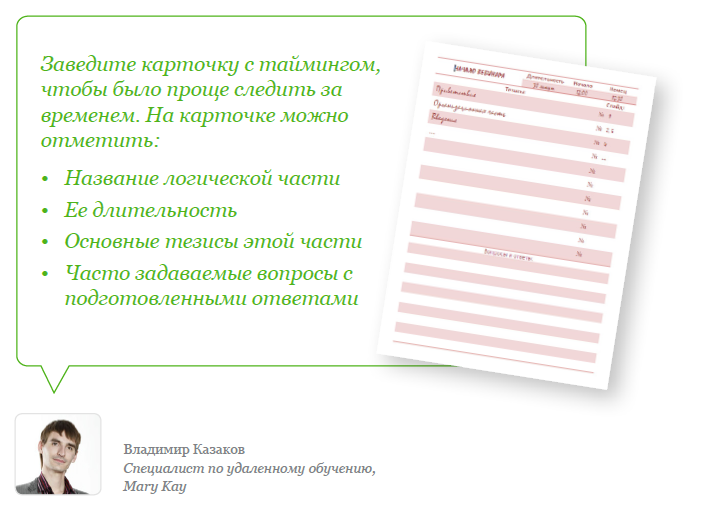 Совет №2: будьте готовы ко всему
Кто это???!!!
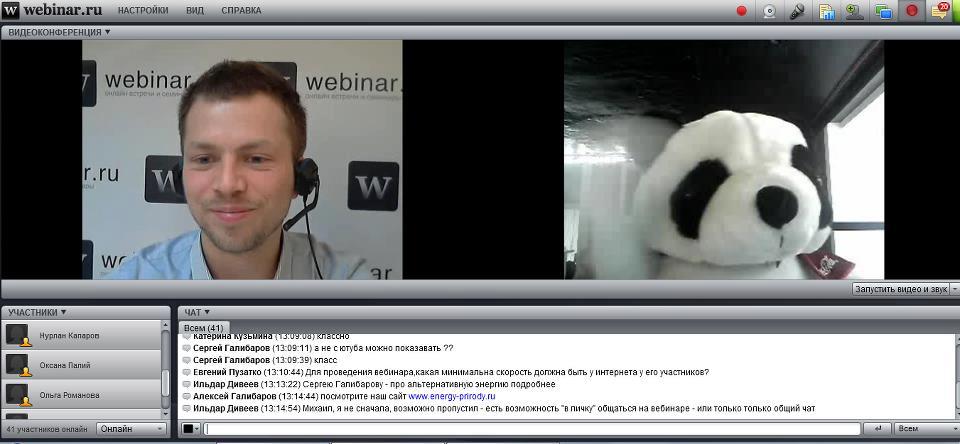 3. После вебинара
Не теряйте контакт
Отправьте Email тем, кто посетил вебинар
Отпавьте Email тем, кто НЕ посетил вебинар
Выложите запись на сайте, на кор. портале или в соц. сетях
Вышлите расписание следующих занятий
Дайте «домашнее задание»
Не теряйте контакт
Отправьте Email тем, кто посетил вебинар
Отпавьте Email тем, кто НЕ посетил вебинар
Выложите запись на сайте, на кор. портале или в соц. сетях
Вышлите расписание следующих занятий
Дайте «домашнее задание»
Факт:   71% организаторов вебинаров рассылают дополнительную              информацию после вебинаров.
Совет:  Правильно используйте камеру
Используйте другие инструменты
LMS
Email
Опросы Google (или собственные)
Вконтакте
Facebook
Twitter
Youtube
Перед вебинаром
Во время вебинара
После вебинара
1
Сейчас вас ждет:
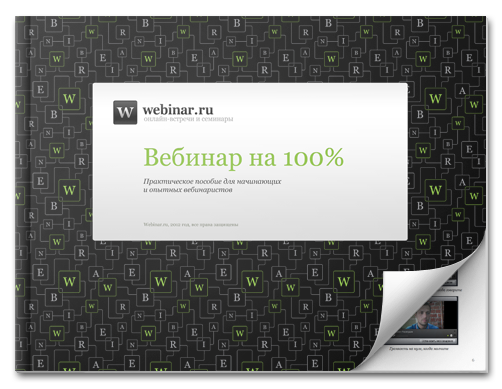 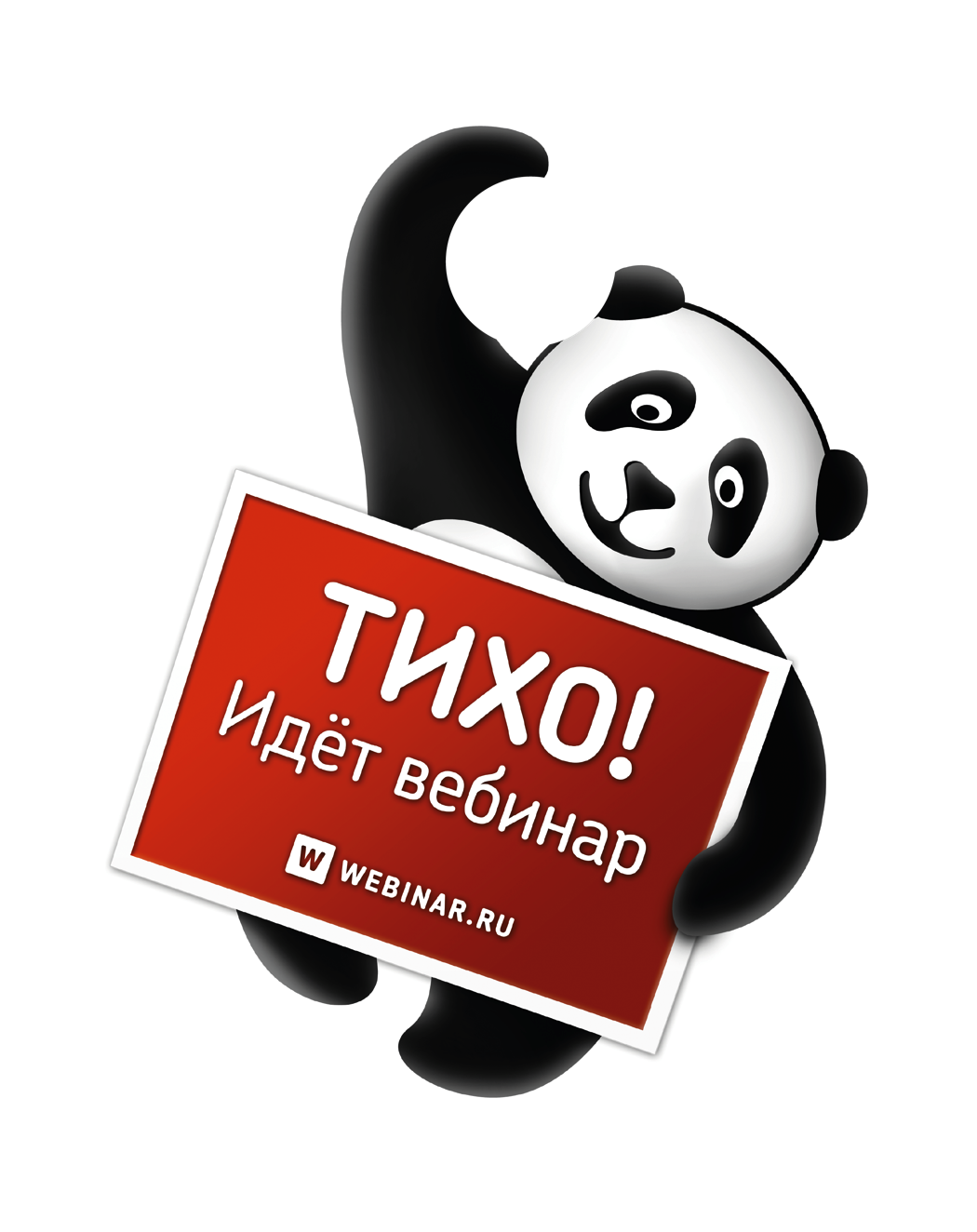 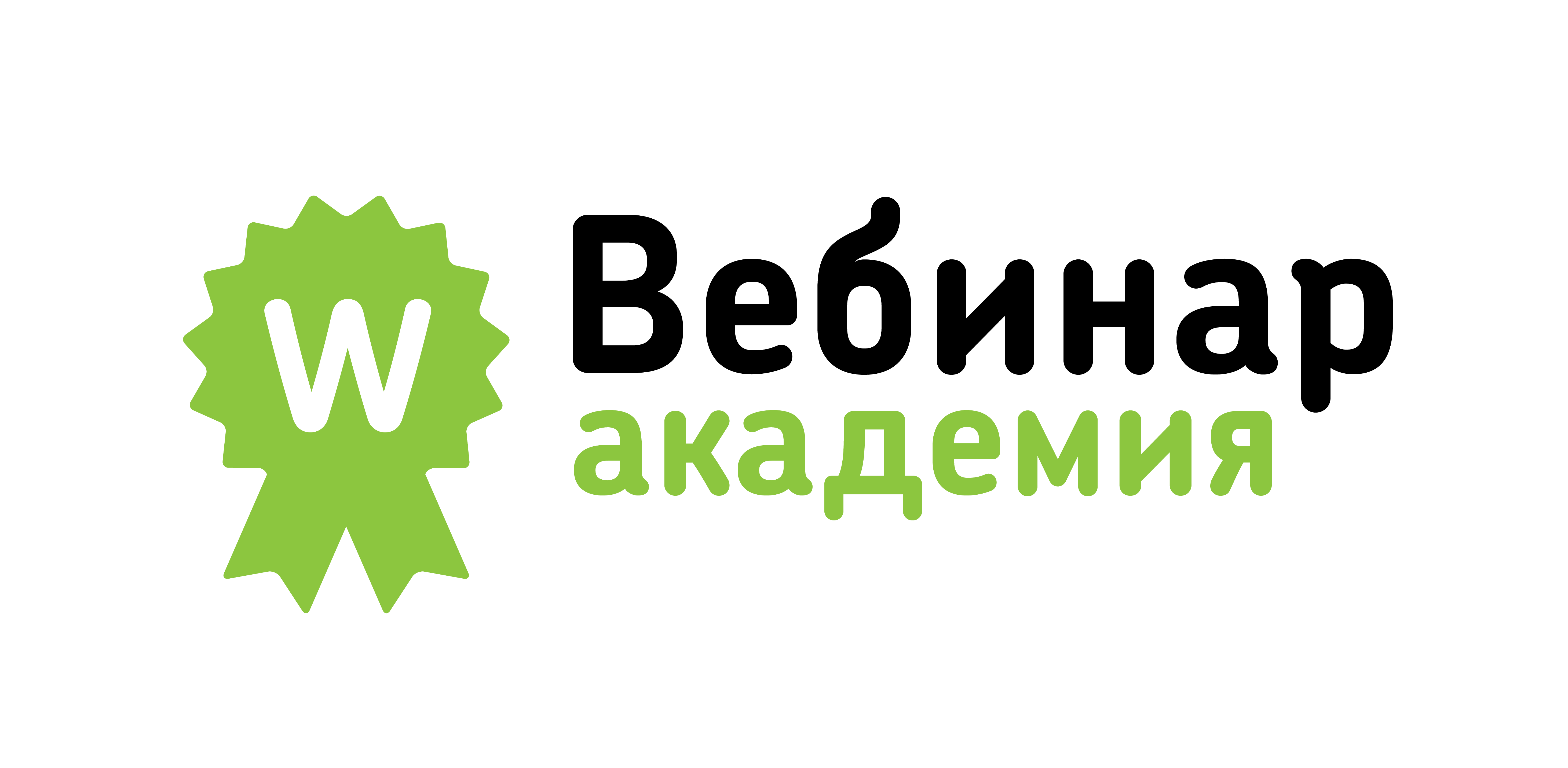 РАСПИСАНИЕ НА НОЯБРЬ
Ценные советы от Webinar.ru и Игоря Манна:
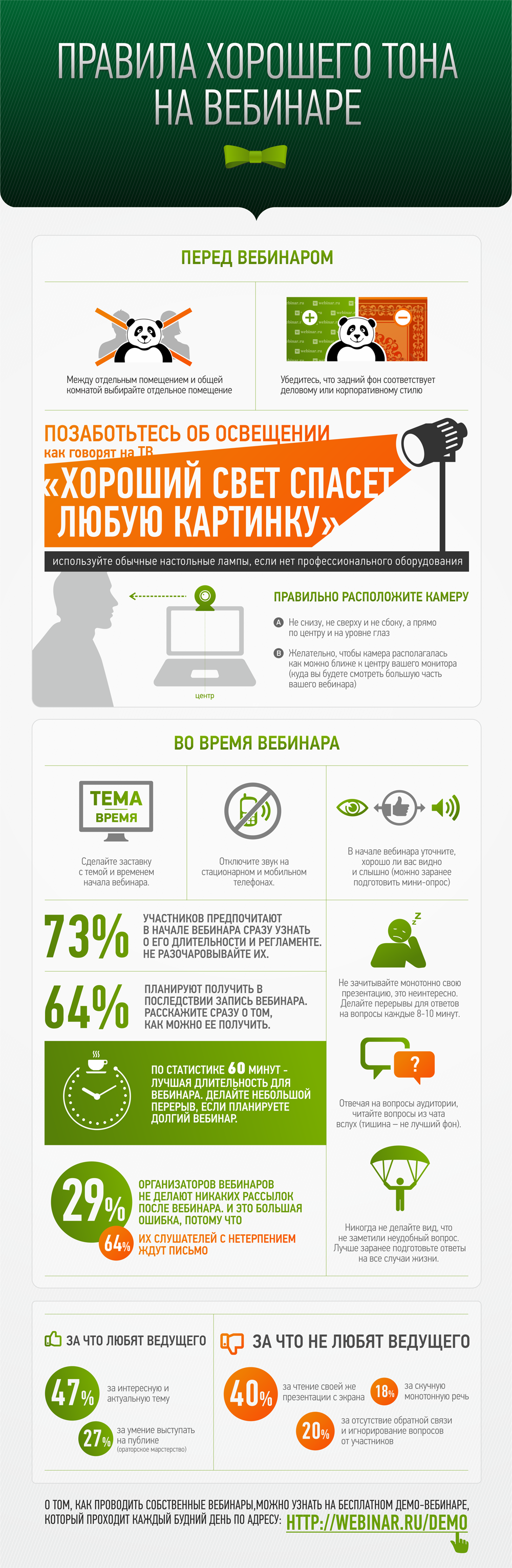 Webinar.ru/academy